Муниципальное  дошкольное образовательное учреждение «Детский сад  №46 с. Васильково»
Руководители проекта: Тупицына Марина ПавловнаВолкова Алла Евгеньевна
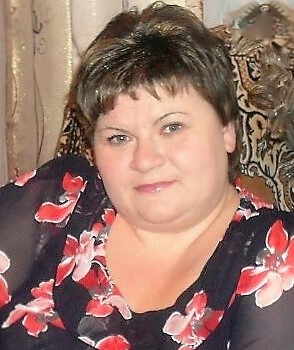 Срок реализации 2 недели
Целевая группа: 
Дошкольники     5-6 лет
ПРОЕКТНАЯ ДЕЯТЕЛЬНОСТЬ:«Генеалогическое древо»
« Человеку важно знать свои корни —отдельному человеку, семье, народу — тогда  и воздух, которым мы дышим, будет целебен и вкусен, дороже будет взрастившая нас земля и легче будет почувствовать назначение и смысл человеческой жизни». 		
			Василий Песков
«Генеалогическое древо» Цель проекта:
Способствовать закреплению интереса к своей семье;
воспитывать любовь и уважительное отношение к родителям и предкам;
формировать и развивать личность;
развивать партнерские отношения с семьёй.
«Генеалогическое древо»Задачи проекта:
познакомиться с историей создания и развития каждой семьи;

 показать необходимость знания своей родословной;

способствовать установлению более тесных взаимоотношений детей и их родителей.
Формы работы по реализации проекта.
дидактические игры, направленные на закрепление полученных знаний, развития творчества и воображения;
беседы, чтение художественной литературы;
выставки детских работ;
игры - драматизации.
Обогащение предметно - развивающей среды:
подбор  наглядного материала;
внесение материала для самостоятельной творческой деятельности детей.
Формы работы с родителями:
Анкетирование по теме «Ваша семья и ее традиции»
Беседы с родителями о важности, данной проблемы.
Консультации «Семья и семейные ценности», « Как создать родословную своей семьи», «Об именах, фамилиях и отчествах» «Как провести выходной день с детьми», «Воспитательная роль бабушек и дедушек»
Выставки совместных семейных рисунков : «Герб семьи», «Мой Дом», Моя Семья»
Анкетирование родителей
Беседы, чтение художественной литературы
Игры:
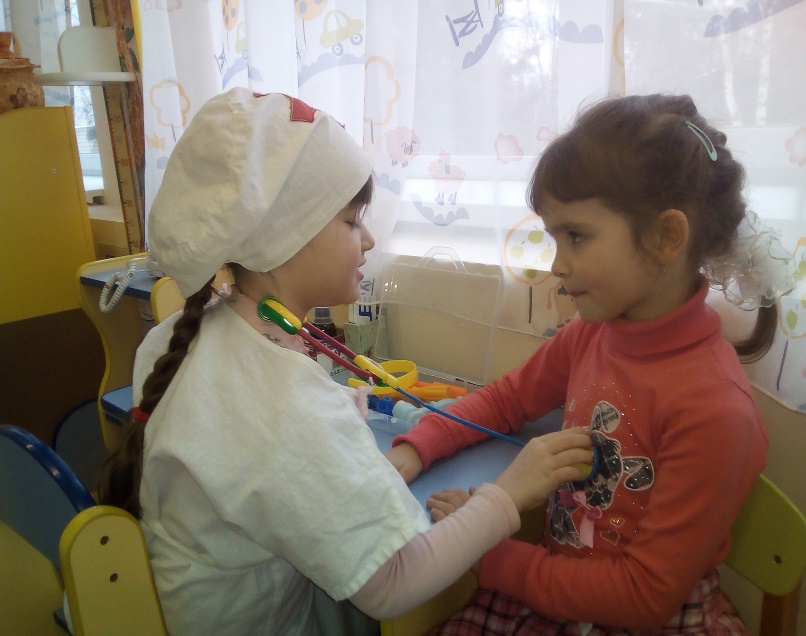 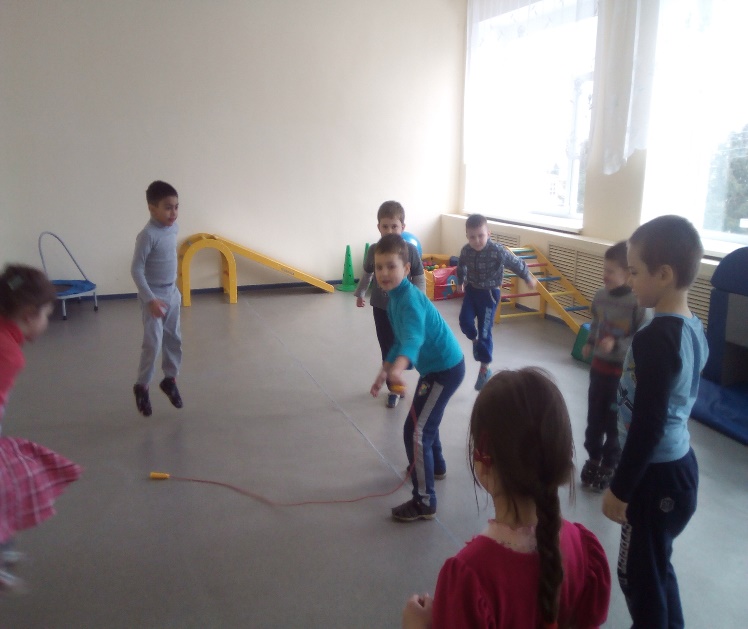 Посиделки в русской избе
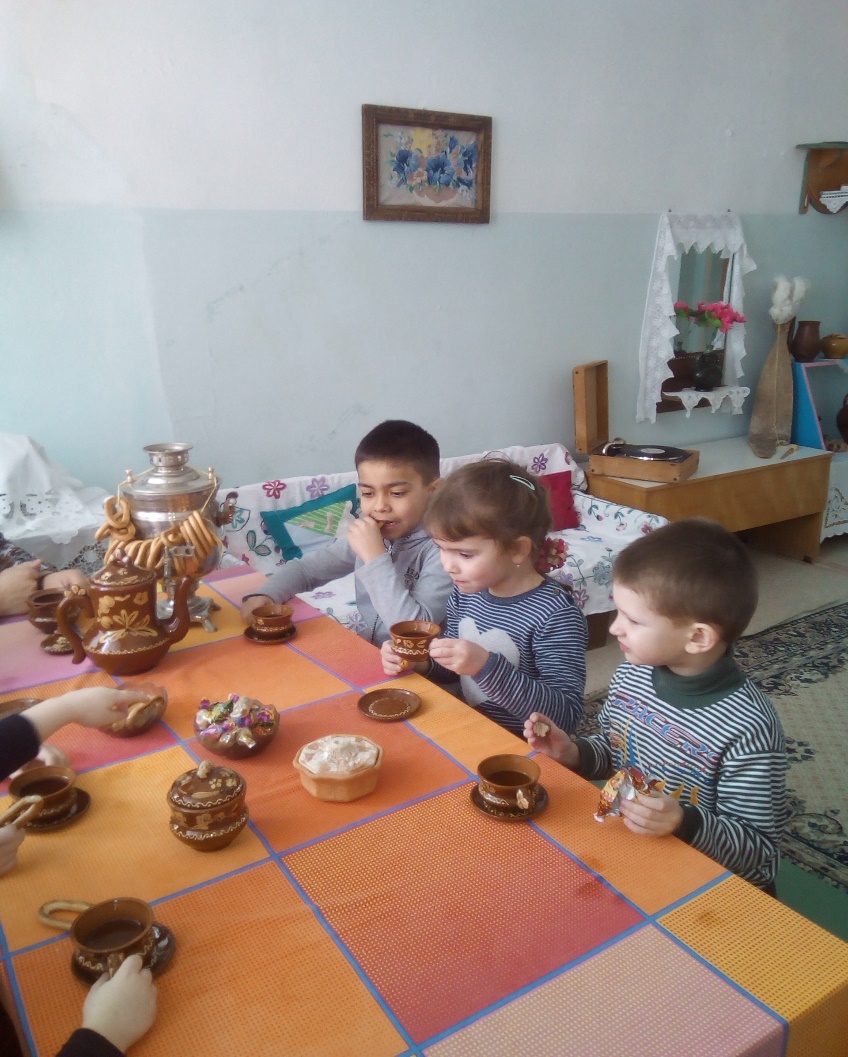 Мастерицы в светлице
Образовательная область: художественное творчество
«Милой мамочки портрет»
«Герб семьи»
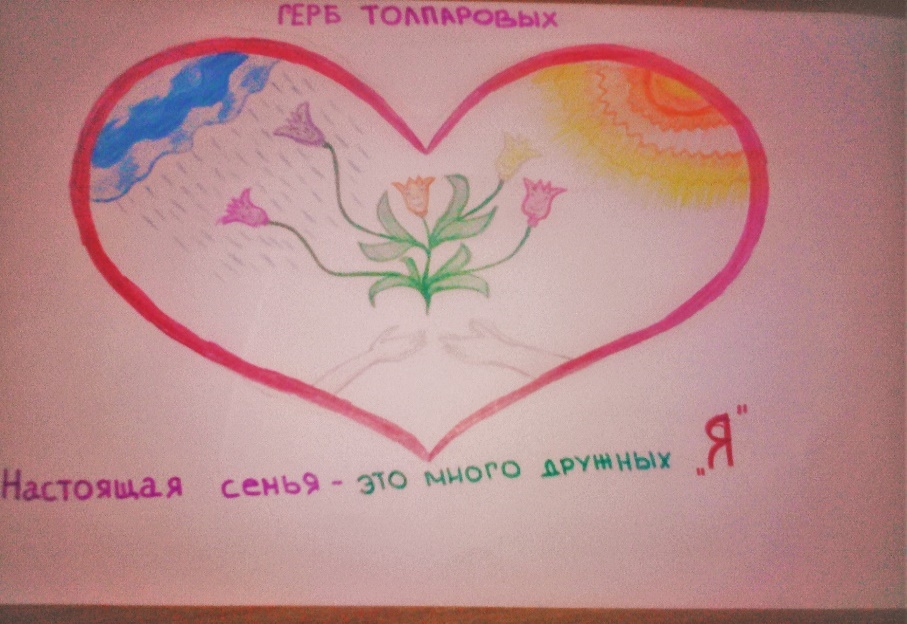 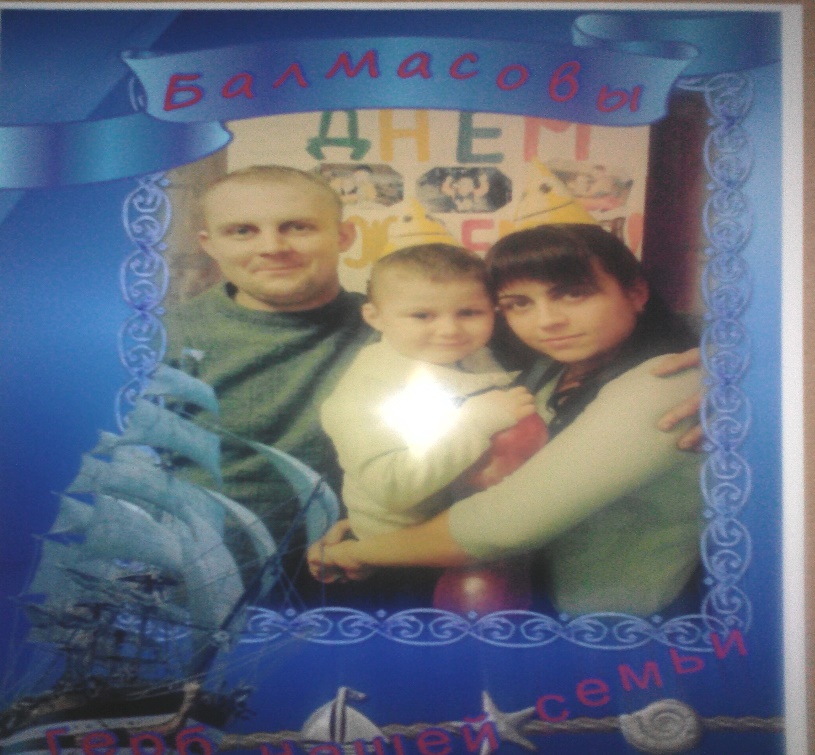 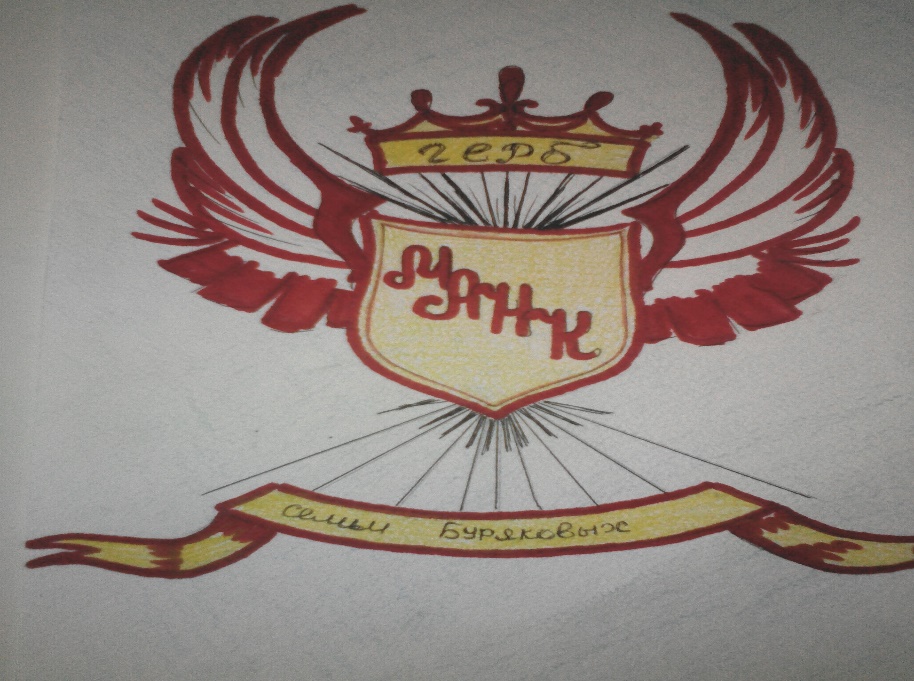 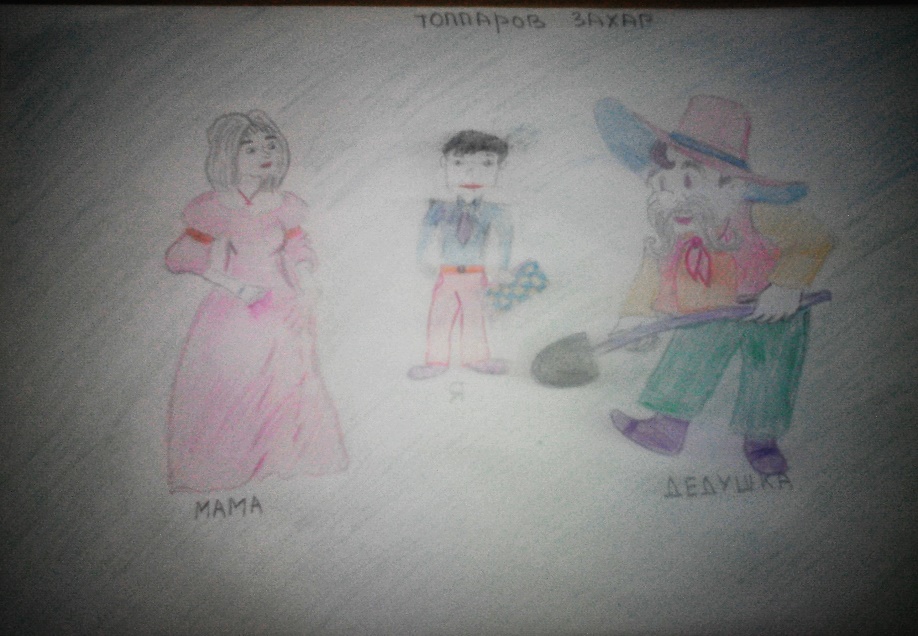 «Моя семья»
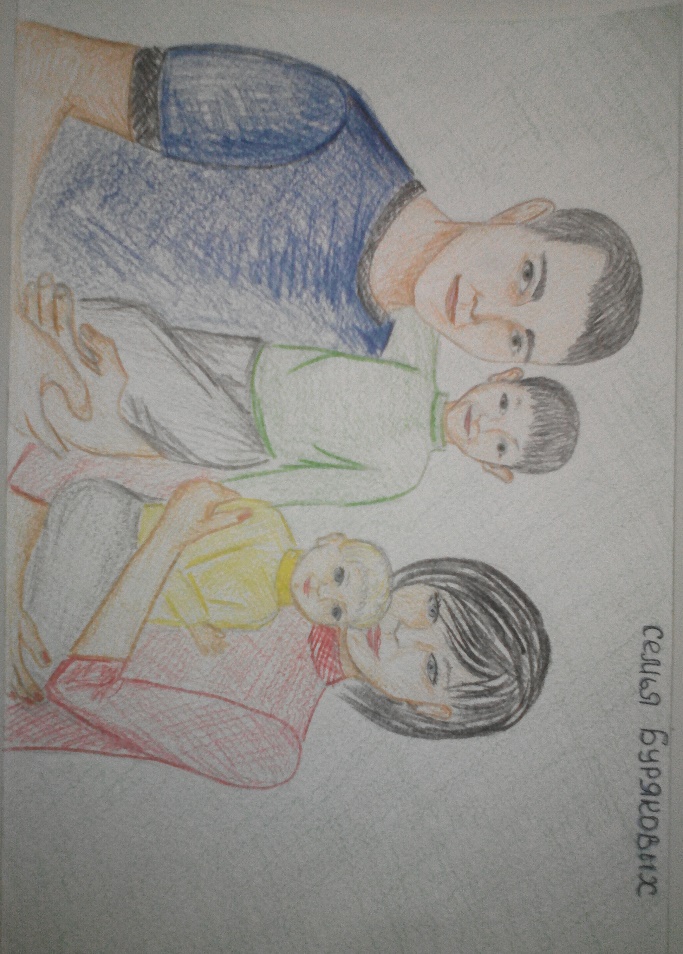 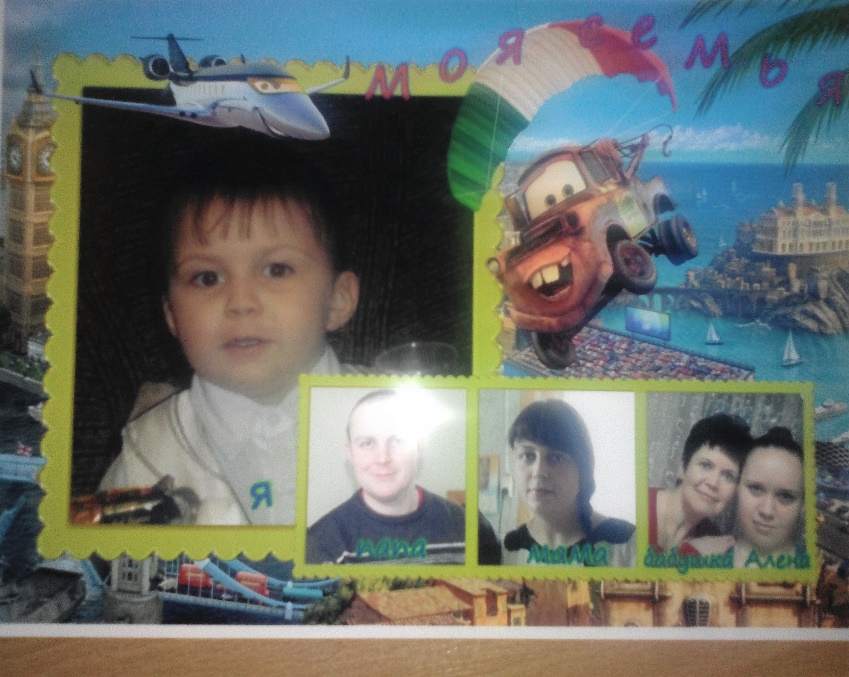 Создание генеалогического дерева
Генеалогическое древо семьи Забайрачного Михаила
Генеалогическое древо семьи Акатиной Насти
Генеалогическое древо семьи Бурякова Кирилла
Генеалогическое древо семьи Сизова Данилы
Генеалогическое древо семьи Балмасова Кирилла
Генеалогическое древо семьи Толпарова Захара
Генеалогическое древо семьи  Чижиковой Лизы
Результат проектной деятельности
Родители получили массу советов и рецептов по составлению родословных, осознали значимость этой работы. У них появилась гордость за своих предков, желание быть не хуже, ответственность перед ними и своими детьми.
Дети расширили свой кругозор. У них развился интерес к истории семьи, семейным традициям, родословной.Работа способствовала также воспитанию чувства гордости за семью, любви и уважения к родителям. Кроме того, дети стали более дружными и получили навыки бесконфликтного общения.
СПАСИБО ЗА ВНИМАНИЕ!!!